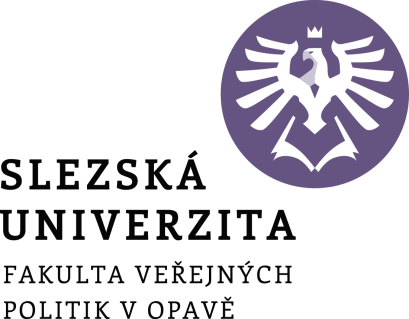 Formy a metódy činnosti verejnej správy
PhDr. Matúš VYROSTKO, PhD.
prednáška
Formy a metódy činnosti VS
 - vysvetluju sa najmä z pohladu spravneho prava, no je potrebne na nich nazriet z pohladu TVS
 - Forma cinnosti VS
 - je prejavom podstaty a obsahu javov
 - su determinovane funkciami, cielmi a ulohami VS
 - vo VS sa prejavuju v konkretnych verejnopravnych ukonoch, cinnostiach
 - delia sa na spravne/pravne a nespravne/nepravotvorne
 - medzi spravne/pravotvorne formy cinnosti sa vo VS zaraduju spravne akty, a spravne dohody, (vonkajsie, vnutorne, individualne atd., co je to spravny akt, ake typy, co je spavna dohoda, ake vznikaju)
Prostor pro doplňující informace, poznámky
[Speaker Notes: csvukrs]
- formy cinnosti nepravotvorne, nespravne - maju deklaratornu povahu
 - ide o take formy cinnosti, ktore vseobecne neukladaju povinnost ucastnikom podriadit sa nejakemu spravnemu organu, ide o iny druh cinnosti
 - 3 formy cinnosti:
Prostor pro doplňující informace, poznámky
[Speaker Notes: csvukrs]
- Posudky a vyjadrenia spravnych organov
 - posudky sa vydavaju invidivualne na poziadanie organizacii, vyjadruju stanovisko nejakeho organu, institucie k jednotlivym otazkam
 - su take, ktore suvisia s verejnymi zaujmami, je potrebne ich k niecomu prilozit, preukazat, podporit nejake rozhodnutie, odmietnut nejake stanovisko, rozhodnutie
 - vznikaju za specifickych podmienok, specifickym spôsobom
 - môzu mat vplyv na rozhodnutie inych subjektov
Prostor pro doplňující informace, poznámky
[Speaker Notes: csvukrs]
- spolocensko - organizatorske formy cinnosti
 - pomahaju subjektom verejnej spravy zabezpecit a plnit niktore svoje ine ulohy, ktore nemusia suvisiet bezprostredne so spravovanim
 - môzu prijimat rôzne opatrenia
 - prednasky, skolenia
 - spada sem informovanost
 - komunikacia s obcanmi
 - podujatia, konferencie, stretnutia
 - z hladiska ich realizacie cielov su velmi potrebne a ziaduce
 - napr. aj organizovanie volieb, volebnych kampani, volebnych stretnuti
Prostor pro doplňující informace, poznámky
[Speaker Notes: csvukrs]
- materialno - technicke formy cinnosti
 - napr. evidencia, registracna cinnost, dokumentacna cinnost, 
 - materialno technicke zabezpecenie
Prostor pro doplňující informace, poznámky
[Speaker Notes: csvukrs]
Metódy činnosti
- metody VS predstavuju sustavu spôsobob a postupov, ktore su orientovane na dosiahnutie cielov a uloh pri vykonavani cinnosti vo verejnom zaujme, ale aj na realizaciu a implemetaciu zakonov a vseobecne zaväznych predpisov
 - vyuzivanie potom uzko zavisi medzi funkciami, cielmi, ulohami, formami cinnosti
3 skupiny: 
 - vseobecne metody
 - konkretne metody
 - specificke metody cinnosti
Prostor pro doplňující informace, poznámky
[Speaker Notes: csvukrs]
Vseobecne metody cinnosti VS
 - metoda presvedcovania a metoda donucovania
Metoda presvedcovania
 - absentuje hrozba donutenia
 - vo VS sa najcastejsie aj najlahsie vyuziva tam, kde su organizacie, institucie, verejnost, ktora je naladena a uznava rovnake hodnoty, ma rovnake ciele, ma priblizne rovnake zaujmy a potreby
 - je bezproblemove, nie je treba vyvijat velke aktivity, ide o vyjasnenie situacie, vyjednavanie,
Prostor pro doplňující informace, poznámky
[Speaker Notes: csvukrs]
Metoda donucovania
 - realizuje a pouziva sa tam, kde uz je pod hrozbou sankcii
 - sankcie môzu mat pravny charakter alebo politicky charakter (napr. odvolatelnost)
 - bud verejnosti voci VS, alebo VS voci verejnosti
Prostor pro doplňující informace, poznámky
[Speaker Notes: csvukrs]
- sucastou presvedcovania aj donucovania je manipulacia
 - manipulacia ma velmi vela podôb

 - vo VS sa pod manipulaciou chape spristupnenie pravdivych informacii, ale nie uplnych
 - poskytovanie nepravidvych informacii
 - poskytnutie informacii bez udania zdroja
 - zabranenie tomu, kto tie informacie ma, aby ich verejnosti alebo VS spristupnil
 - vsetky tieto 4 pripady su manupulaciou
 - hranica medzi pravdivou a nepravdivou informaciou je velmi tenka, velmi pohybliva
 - manipulacia je vsade pritomna
Prostor pro doplňující informace, poznámky
[Speaker Notes: csvukrs]
Konkretne metody cinnosti VS
 - administrativno - spravne metody
 - spolocensko - organizatorske metody
 - ekonomicke metody
 - manazerske metody
 
Administrativno - spravne metody
 - musia mat pravny zaklad
 - musia byt v sulade so zakonom
 - su pravne zaväzne
 - ich vecny obsah mozno pravne vynucovat
Prostor pro doplňující informace, poznámky
[Speaker Notes: csvukrs]
Spolocensko - organizatorske
 - od AS sa odlisuju tym, ze maju charakter mocensky
 - môzu mat tiez pravny zaklad
 - väcsina z nich nie je pravne vynutitelna
 - stimulacne metody
 - moralny, eticky zaklad
 - apeluju na nieco, podporuju nejake cinnosti a aktivity
 - su viazani na neformalne aktivity
Prostor pro doplňující informace, poznámky
[Speaker Notes: csvukrs]
Ekonomicke metody
 - spôsoby pri vyuzivani nastrojov a financnych prostriedkov
 - mozno riesit ulohy vo VS
 - vyuzivaju sa najmä pri ekonomickej regulacii
 - ulohou ekonomickych metod vo VS je zosuladzovat, zjednocovat ekonomicke zaujmy
 - zavadzat nove mtody, vyhodnocovat vykony jednotlivcov, organizacii, porovnavat vykonnost, odhalovat silne a slabe stranky 
 - odhalovat rezervy vo VS
 - sledovat ako sa vyuzivaju zdroje vo VS
 - aby boli uspokojene zaujmy a potreby jednotlivcov a skupin vo VS
Prostor pro doplňující informace, poznámky
[Speaker Notes: csvukrs]
Manazerske metody
 - umoznia vykonavat pracu v oblasti manazovania
 - najracionalnejsim, najefektivnejsim spôsobom
 - riadiaci pracovnici vo VS
 - nepouzivaju sa len za zefektivnenie riadenia, ale aj ako spätna väzba
 - manazeri by mali ocakavat aj spätnu väzbu
 - marketingove metody, rozhovory, prieskum verejnej mienky, ine specificke aplikacne metody .. , vyuzivanie IT, analyza dokumentov z odborneho hladiska, komparativna metoda ..
Prostor pro doplňující informace, poznámky
[Speaker Notes: csvukrs]
Špecificke metody
 - môzu sa pouzivat na jednom useku VS alebo v specifickych situaciach ktore vznikaju vo VS
 - metoda osobitnych rezimov
 - stav nudze, mimoriadneho obmedzenia uzemia, ochrana cudzincov, ochrana pamiatok, ochrana pred sirenim chorôb, pandemie atd. 
 - vedia o nich tie organizacie a institucie vo VS, ktore ich maju v kompetenciach
 - napr. krizove staby, ktore sa zriaduju
Prostor pro doplňující informace, poznámky
[Speaker Notes: csvukrs]
- ine specificke metody
 - su jedinecne, v konkretnych usekoch VS
 - zeleznicna policia, dopravna policia, poziarna ochrana atd. 
 - pracovnici musia ovladat nie len metody ale aj metodologicky postup ..
Prostor pro doplňující informace, poznámky
[Speaker Notes: csvukrs]
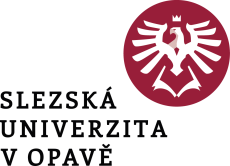 Ďakujem za pozornosť
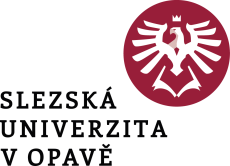 PhDr. Matúš Vyrostko, PhD. 
matus.vyrostko@fvp.slu.cz